О взаимодействии органов управления образованием и Профсоюза как ресурсе для стабильного функционирования системы образования.
Актуальные вопросы оплаты труда.
Трошкина Татьяна Евгеньевна,

Председатель Свердловской областной организации Общероссийского Профсоюза образования
Восточный управленческий округ
09-10 марта 2023 г.
102 545
Членов Профсоюза
Значимые итоги - 2022:
Вступили в Профсоюз 18 493 человека (на 2 823 больше, чем в 2021 г.) .
В течение 2022 года подписаны три Соглашения о внесении изменений в Соглашение между Министерством образования и молодёжной политики Свердловской области и Свердловской областной организацией Профсоюза работников народного образования и науки Российской Федерации на 2021–2023 годы.
Подготовлено 3 совместных письма Министерства образования и молодежной политики Свердловской области и Свердловской областной организации Профсоюза.
Весенние и осенние школы молодых педагогов охватили свыше 500 участников.
V «Зимняя школа молодого педагога Свердловской области» собрала 98 молодых педагогов и наставников из 43 территориальных организаций Профсоюза и 14 представителей педагогических колледжей.
В обучающих окружных семинарах приняли участие свыше 2 700 человек из 52 ТО
С участием представителей 53 территориальных организаций была проведена оценка готовности к новому учебному году 1 989 образовательных организаций.
Экономическая эффективность проверок трудового законодательства составила более 500 миллионов рублей!
Указ Президента Российской Федерации от 27 июня2022 года № 401 «О проведении в Российской Федерации Года педагога и наставника»
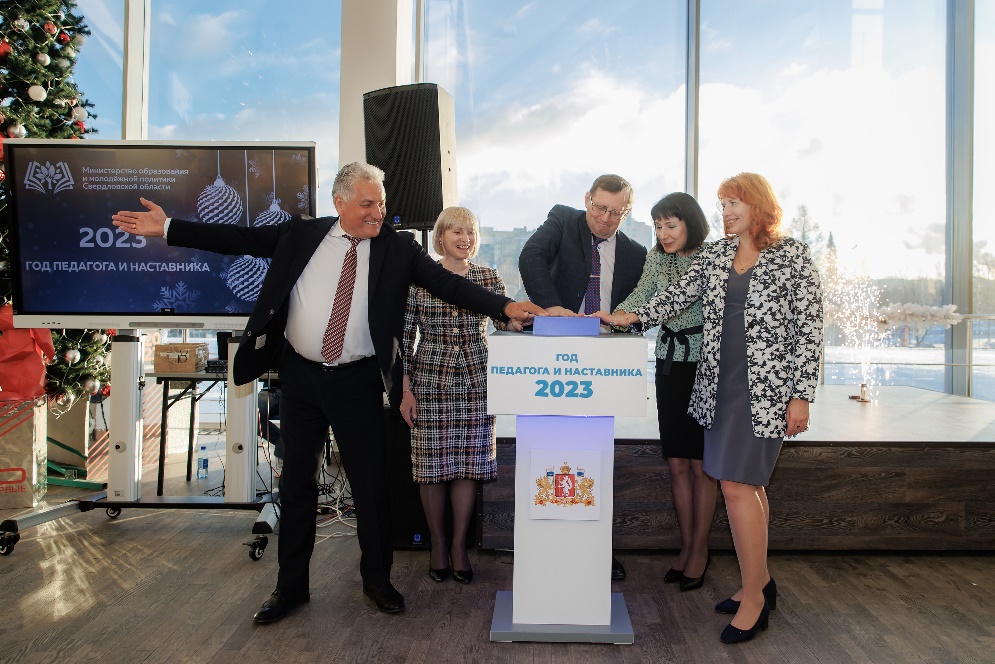 Приказ Министерства образования и молодежной политики Свердловской области от 12.05.2021 N 437-Д"О знаке отличия Министерства образования и молодежной политики Свердловской области "Почетный наставник сферы образования"
2. Знаком отличия награждаются лучшие наставники из числа работников муниципальных образовательных организаций, осуществляющих образовательную деятельность на территории Свердловской области, органов местного самоуправления, осуществляющих управление в сфере образования, расположенных на территории Свердловской области (далее - органы местного самоуправления), государственных образовательных учреждений Свердловской области, подведомственных Министерству образования, образовательных организаций высшего образования, расположенных на территории Свердловской области, а также государственные гражданские служащие Министерства образования (далее - кандидаты) за личные заслуги в наставнической деятельности, включающей в себя оказание эффективной помощи молодым специалистам в приобретении опыта работы по специальности, формировании практических знаний и навыков, совершенствовании форм и методов работы.
ДОПОЛНИТЕЛЬНОЕ СОГЛАШЕНИЕ № 5 к Соглашениюмежду Министерством образования и молодёжной политики Свердловской области и Свердловской областной организацией Профсоюза работников народного образования и науки Российской Федерации на 2021–2023 гг.
Дополнить подпункт 3.5.5 пункта 3.5 следующим абзацем: 
«Стороны рекомендуют работодателям производить повышение размера ставки заработной платы педагогических работников общеобразовательных организаций по должности «советник директора по воспитанию и взаимодействию с детскими общественными объединениями» за соответствующую квалификационную категорию, присвоенную этим педагогическим работникам по другим педагогическим должностям. Условия повышения размера ставки заработной платы педагогических работников по должности советника директора по воспитанию и взаимодействию с детскими общественными объединениями устанавливаются в коллективных договорах и локальных нормативных актах образовательной организации.». 
2. Изменение в Соглашение вступает в силу с даты подписания настоящего соглашения.
ДОПОЛНИТЕЛЬНОЕ СОГЛАШЕНИЕ № 6 к Соглашениюмежду Министерством образования и молодёжной политики Свердловской области и Свердловской областной организацией Профсоюза работников народного образования и науки Российской Федерации на 2021–2023 гг.
1.1. Подпункт 2.1.5 пункта 2.1 дополнить следующими абзацами:
«в целях создания условий для обеспечения методического сопровождения педагогов при введении обновленных федеральных государственных образовательных стандартов общего образования сохранять ранее созданные районные и городские методические кабинеты системы образования и штатную численность работников в них согласно Приложению № 16»;
в целях обеспечения образовательных организаций педагогическими кадрами организовать целевую подготовку учителей через заключение договора между органом местного самоуправления, образовательной организацией высшего или профессионального образования и обучающимся;
в целях выполнения пункта 6 статьи 47 Федерального закона от 29 декабря2012 года № 273-ФЗ «Об образовании в Российской Федерации» при отсутствии соответствующего жилищного фонда в муниципальном образовании, расположенном на территории Свердловской области, заключать договоры коммерческого найма жилых помещений для обеспечения педагогических работников жильем социального найма.».
ДОПОЛНИТЕЛЬНОЕ СОГЛАШЕНИЕ № 6 к Соглашениюмежду Министерством образования и молодёжной политики Свердловской области и Свердловской областной организацией Профсоюза работников народного образования и науки Российской Федерации на 2021–2023 гг.
1.2. Подпункт 2.1.6 пункта 2.1 дополнить следующим абзацем: «принимают по согласованию с профсоюзным комитетом положение об аттестации на соответствие занимаемой должности работников образовательной организации, по должностям которых в соответствии с действующим законодательством не предусмотрена обязательная аттестация на соответствие занимаемой должности (Приложение № 17).».
1.3. Пункт 2.2 дополнить подпунктом 2.2.4 следующего содержания: 
«2.2.4. Рекомендовать работникам – членам Профсоюза при формировании электронного портфолио для аттестации на квалификационную категорию указывать дату своего вступления в Профсоюз.».
1.4. Пункт 3.5 дополнить подпунктом 3.5.20 следующего содержания:
«3.5.20. Педагогическим работникам, принимающим участие в муниципальном, региональном, федеральном этапах профессиональных конкурсов, на период подготовки к участию в конкурсных мероприятиях устанавливается стимулирующая выплата за интенсивность в размере не менее 10 % оклада (должностного оклада), ставки заработной платы. Данная выплата устанавливается в пределах фонда оплаты труда образовательной организации. Наименования профессиональных конкурсов, за которые устанавливается данная стимулирующая выплата, конкретизируютсяв Положении об оплате труда образовательной организации.».
ДОПОЛНИТЕЛЬНОЕ СОГЛАШЕНИЕ № 6 к Соглашениюмежду Министерством образования и молодёжной политики Свердловской области и Свердловской областной организацией Профсоюза работников народного образования и науки Российской Федерации на 2021–2023 гг.
1.5. Пункт 4.3 дополнить подпунктом 4.3.6 следующего содержания:
«4.3.6. При организации проведения муниципальных этапов Всероссийского конкурса «Учитель года России», Всероссийского профессионального конкурса «Воспитатель года России», иных конкурсов профессионального мастерства педагогических работников обеспечивать работу организационного комитета и жюри конкурса совместно с представителем территориальной организации Профсоюза.».
1.6. Абзац 2 подпункта 4.1.8 дополнить словами «(Приложение № 18)».
1.7. Пункт 4.4 дополнить подпунктом 4.4.6 следующего содержания:
«4.4.6. Награждать одного из участников муниципальных этапов Всероссийского конкурса «Учитель года России», Всероссийского профессионального конкурса «Воспитатель года России» специальным призом от Профсоюза на основании решения организационного комитета соответствующего конкурса.».
1.8. Дополнить Соглашение Приложением № 16 следующего содержания:
«Приложение № 16 Примерная штатная численность районных и городских методических кабинетов системы образования
Призы от организаций Профсоюза
Всероссийский конкурс
«Учитель года России»
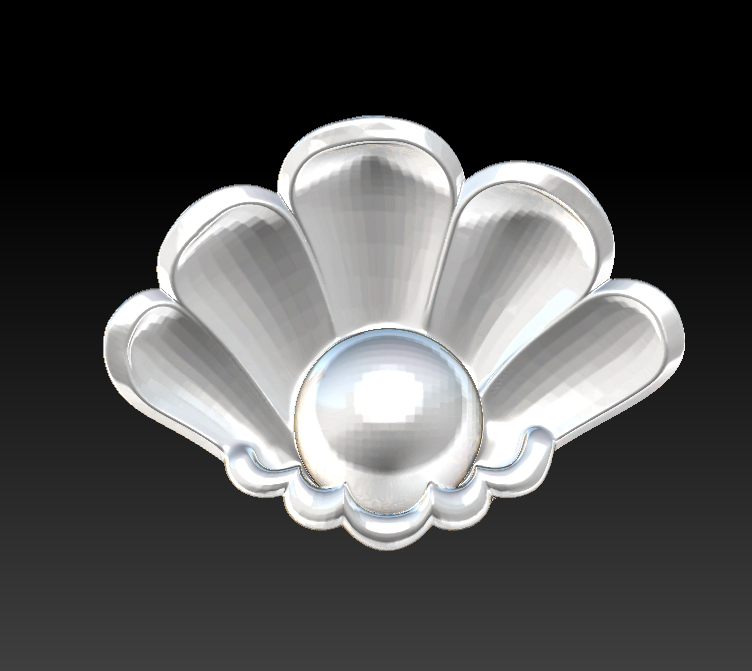 Всероссийский профессиональный конкурс «Воспитатель года России»
ДОПОЛНИТЕЛЬНОЕ СОГЛАШЕНИЕ № 6 к Соглашениюмежду Министерством образования и молодёжной политики Свердловской области и Свердловской областной организацией Профсоюза работников народного образования и науки Российской Федерации на 2021–2023 гг.
1.10. Соглашение дополнить Приложением № 18 следующего содержания:
«Приложение № 18
Примерное положение о системе наставничества педагогических работников
в образовательной организации
 1. Общие положения
1.1. Настоящее Положение о системе наставничества педагогических работников в образовательной организации _______________ определяет цели, задачи, формы и порядок осуществления наставничества (далее – Положение). Разработанов соответствии с нормативной правовой базой в сфере образования и наставничества.
1.2. В Положении используются следующие понятия:
Наставник – педагогический работник, назначаемый ответственным за профессиональную и должностную адаптацию лица, в отношении которого осуществляется наставническая деятельность в образовательной организации.
Наставляемый – участник системы наставничества, который через взаимодействие с наставником и при его помощи и поддержке приобретает новый опыт, развивает необходимые навыки и компетенции, добивается предсказуемых результатов, преодолевая тем самым свои профессиональные затруднения.
Методологической основой системы наставничества является понимание наставничества как:
- социального института, обеспечивающего передачу социально значимого профессионального и личностного опыта, системы смыслов и ценностей новым поколениям педагогических работников;
- элемента системы дополнительного профессионального образования (подсистемы последипломного профессионального образования), которая обеспечивает непрерывное профессиональное образование педагогов в различных формах повышения их квалификации;
- составной части методической работы образовательной организации по совершенствованию педагогического мастерства работников, включающую работу с молодыми специалистами; деятельность по адаптации педагогических кадров в новой организации; работу с педагогическими кадрами при вхождении в новую должность; организацию работы с кадрами по итогам аттестации; обучение при введении новых технологий и инноваций; обмен опытом между членами педагогического коллектива.
Основные подходы к организации взаимодействия пары "наставник - наставляемый"
- добровольность, взаимное согласие и доверие;
- индивидуальный подбор, возможно, с участием психолога;
- наставник - авторитетное лицо для наставляемого, обладает достаточным профессиональным мастерством и компетенциями, педагогическим опытом и личностными характеристиками для удовлетворения профессионального запроса наставляемого;
- наставник помогает наставляемому определить векторы профессионального и личностного развития и роста;
- наставник ориентируется на достижение наставляемым поставленной конкретной цели (профессионального запроса), но также по обоюдному согласию ориентируется на долгосрочную перспективу взаимодействия;
- наставник не навязывает наставляемому собственное мнение и позицию, стимулирует развитие у наставляемого инициативы и социальной, профессиональной активности;
- наставник старается оказывать личностную и психологическую поддержку, мотивирует наставляемого на достижение успеха;
- наставник соблюдает этические принципы взаимодействия.
ДОПОЛНИТЕЛЬНОЕ СОГЛАШЕНИЕ № 7 к Соглашениюмежду Министерством образования и молодёжной политики Свердловской области и Свердловской областной организацией Профсоюза работников народного образования и науки Российской Федерации на 2021–2023 гг.
1.1. Пункт 3.2 дополнить подпунктом 3.2.18 следующего содержания:
«3.2.18. Стороны рекомендуют работодателям государственных организаций, реализующих образовательные программы спортивной направленности, устанавливать педагогическим работникам, участвующим в реализации этих программ, следующие основания для назначения стимулирующих выплат, учитывающие особенности порядка и условий оплаты труда тренеров-преподавателей (включая старших):
– за качество выполняемых работ при наличии соответствующих званий к окладу (должностному окладу), ставке заработной платы:
кандидат в мастера спорта – не менее 10 %;
мастер спорта России, гроссмейстер России – не менее 10 %;
мастер спорта России международного класса – не менее 15 %;
мастер спорта России международного класса – призер всероссийских соревнований - не менее
20 %;
мастер спорта России международного класса – призер международных соревнований - не менее
30 %;
заслуженный мастер спорта России – не менее 30 %.
ДОПОЛНИТЕЛЬНОЕ СОГЛАШЕНИЕ № 7 к Соглашениюмежду Министерством образования и молодёжной политики Свердловской области и Свердловской областной организацией Профсоюза работников народного образования и науки Российской Федерации на 2021–2023 гг.
При принятии Положения об оплате труда государственных учрежденийи установлении конкретного размера стимулирующей выплаты слова «не менее» не применяются, утверждается конкретная величина стимулирующей выплатыдля всех работников данных должностей, которая включается в трудовой договор с работником при наличии соответствующих условий. 
Перечень выплат стимулирующего характера должен отвечать уставным задачам государственного учреждения, а также показателям эффективности работы государственного учреждения.

1.2. Графу вторую строк 6 и 7 Приложения № 6 дополнить следующими словами: «педагог дополнительного образования (при совпадении профиля кружка, секции, спортивной секции, направления дополнительной работы и профиля работы по основной должности)».

2. Изменение в Соглашение вступает в силу с даты подписания настоящего соглашения.
Закон Свердловской области от 09.12.2013 N 119-ОЗ"О нормативах финансового обеспечения государственных гарантий реализации прав на получение общего … за счет субвенций, предоставляемых из областного бюджета"
Статья 9. Базовые нормативы финансирования расходов на оплату труда педагогических работников муниципальных общеобразовательных организаций

9) 3 459 рублей в год на одного обучающегося, осваивающего дополнительные общеобразовательные программы и программы курсов внеурочной деятельности в муниципальной общеобразовательной организации, расположенной на территории города;

10) 7 721 рубль в год на одного обучающегося, осваивающего дополнительные общеобразовательные программы и программы курсов внеурочной деятельности в муниципальной общеобразовательной организации, расположенной на территории поселка городского типа либо сельского населенного пункта.
Приказ Минпросвещения России от 23.11.2022 N 1014 "Об утверждении федеральной образовательной программы среднего общего образования"
26.3.2.5. Модуль "Внеурочная деятельность".
Реализация воспитательного потенциала внеурочной деятельности в целях обеспечения индивидуальных потребностей обучающихся осуществляется в рамках выбранных ими курсов, занятий (указываются конкретные курсы, занятия, другие формы работы в рамках внеурочной деятельности, реализуемые в образовательной организации или запланированные):
курсы, занятия патриотической, гражданско-патриотической, военно-патриотической, краеведческой, историко-культурной направленности;
курсы, занятия духовно-нравственной направленности по религиозным культурам народов России, основам духовно-нравственной культуры народов России, духовно-историческому краеведению;
курсы, занятия познавательной, научной, исследовательской, просветительской направленности;
курсы, занятия экологической, природоохранной направленности;
курсы, занятия в области искусств, художественного творчества разных видов и жанров;
курсы, занятия туристско-краеведческой направленности;
курсы, занятия оздоровительной и спортивной направленности.
Примерная основная образовательная программа среднего общего образования
III.2. Примерный план внеурочной деятельности

План внеурочной деятельности является частью организационного раздела основной образовательной программы среднего общего образования и представляет собой описание целостной системы функционирования образовательной организации в сфере внеурочной деятельности и включает:
- план организации деятельности ученических сообществ (групп старшеклассников), в том числе ученических классов, разновозрастных объединений по интересам, клубов; юношеских общественных объединений, организаций (в том числе и в рамках "Российского движения школьников");
- план реализации курсов внеурочной деятельности по выбору обучающихся (предметные кружки, факультативы, ученические научные общества, школьные олимпиады по предметам программы средней школы);
- план воспитательных мероприятий.
Примерный план внеурочной деятельности
План внеурочной деятельности в образовательной организации
По решению педагогического коллектива, родительской общественности, интересов и запросов детей и родителей план внеурочной деятельности в образовательной организации модифицируется в соответствии с пятью профилями: естественнонаучным, гуманитарным, социально-экономическим, технологическим, универсальным.
Инвариантный компонент плана внеурочной деятельности (вне зависимости от профиля) предполагает:
- организацию жизни ученических сообществ в форме клубных встреч (организованного тематического и свободного общения старшеклассников), участие обучающихся в делах классного ученического коллектива и в общих коллективных делах образовательной организации;
- проведение ежемесячного учебного собрания по проблемам организации учебного процесса, индивидуальных и групповых консультаций по вопросам организационного обеспечения обучения и обеспечения благополучия обучающихся в жизни образовательной организации.
Вариативный компонент прописывается по отдельным профилям.
ВНЕУРОЧНАЯ ДЕЯТЕЛЬНОСТЬ10 часов в неделюhttps://edsoo.ru/Vneurochnaya_deyatelnost.htm
Принципы организации внеурочной деятельности(институт развития стратегии образования РАО)
Интерес. Важно, чтобы педагог помог ребенку найти в школе «свою» внеурочную деятельность, привлекательную именно для него. Это поможет укрепить контакты педагогов с детьми, будет способствовать формированию в глазах детей позитивного восприятия школы, уменьшит риск их вовлечения в нежелательные, антисоциальные виды деятельности. 
Сотрудничество. Важно, чтобы педагог организовывал внеурочную деятельность не столько для детей, сколько вместе с детьми. То есть давал им возможность взять на себя ответственность за отдельные фрагменты организации этих видов деятельности - сначала за фрагменты попроще, затем посложнее. Это помогает детям взрослеть, преодолевая свою инфантильность и развивая самостоятельность и ответственность. 
Доверие. Во внеурочной деятельности педагогу особенно важно стремиться к установлению доверительных и доброжелательных отношений со школьниками. Это поможет ему сплотить вокруг себя детей и стать для них значимым взрослым, к которому дети больше прислушиваются, чьи требования и просьбы воспринимаются позитивнее, чье поведение и жизненные принципы охотнее воспринимаются ими в качестве образцов для подражания. 
Неназидательность. Содержание внеурочных занятий не должно преподноситься ребенку в форме назиданий. Ребенок не должен становиться пассивным потребителем информации. Важно дать ему самому делать выводы из увиденного и услышанного на занятиях: спорить, доказывать свою точку зрения, слышать мнения других. Только тогда будет формироваться его мировоззрение, его собственная жизненная позиция.
НА ПУТИ К ЭКОНОМИКЕ ЗАМКНУТОГО ЦИКЛА. СОВЕРШЕНСТВОВАНИЕ СИСТЕМЫ ОБРАЩЕНИЯ С ОТХОДАМИ.4-ая Всероссийская научно-практическая конференция с международным участием
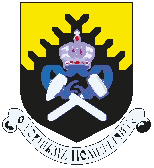 Конференция проводится с 6 по 7 апреля 2023 года
в ON-LINE формате на платформе Министерства энергетики и ЖКХ Свердловской области без организационного сбора
Основные научные направления конференции:
1. Создание экономики замкнутого цикла. Снижение количества захораниваемых отходов.
2. Проблемы накопления отходов, их  транспортировки, обработки, утилизации, обезвреживания и захоронения.
3. Обращение с опасными отходами (радиоактивными, медицинскими, биологическими, горно-промышленными и др.).
4. Инфраструктура в области обращения с коммунальными отходами. Проблемы несанкционированных свалок.
5. Население и ТКО: экологическое образование, просвещение и воспитание в вопросах обращения с отходами, рациональное потребление.
Срок подачи заявок на участие в конференции: до 15 марта 2023 года
Срок сдачи докладов до 30 марта 2023 года
E-mail: lipaevagni@yandex.ru    Тел. для справок: +79043817970, +79826041779
Оформление трудовых отношений с работниками
1. План внеурочной деятельности является частью организационного раздела основной образовательной программы среднего общего образования и представляет собой описание целостной системы функционирования образовательной организации в сфере внеурочной деятельности. Внеурочная деятельность планируется в часах.
2. При установлении педагогам часов учебной нагрузки на очередной учебный год часы внеурочной деятельности вносятся в тарификацию на основании подписанного с работником трудового договора (дополнительного соглашения к нему).
3. При определении права работника на установление ему досрочной страховой пенсии по старости часы внеурочной деятельности учитываются как часы педагогической нагрузки при оценке объема выполняемой педагогическим работником педагогической работы (в соответствии с занимаемой им должностью).
Единые рекомендации по установлению на федеральном, региональном и местном уровнях систем оплаты труда работников государственных и муниципальных учреждений на 2023 год (ст. 135 ТК РФ – учет обязателен!)
33. При разработке нормативных правовых актов по оплате труда работников учреждений органы государственной власти субъектов Российской Федерации и органы местного самоуправления не вправе:
е) устанавливать повышающие коэффициенты за наличие среднего профессионального или высшего образования при формировании размеров должностных окладов (ставок заработной платы) по должностям служащих, квалификационные характеристики которых не содержат требований о наличии среднего профессионального или высшего образования;
ж) устанавливать по должностям работников, входящим в один и тот же квалификационный уровень профессиональной квалификационной группы, различные размеры окладов (должностных окладов), ставок заработной платы, различные размеры повышающих коэффициентов к окладам (должностным окладам), ставкам заработной платы;
НАРУШЕНИЕ
ПРОФЕССИОНАЛЬНАЯ КВАЛИФИКАЦИОННАЯ ГРУППА ДОЛЖНОСТЕЙ ПЕДАГОГИЧЕСКИХ РАБОТНИКОВ(708-ПП)
*на 01.08.2022.г. с учетом проведенной ежегодной индексации заработной платы
ФОТ (100 %)*
без учета !!!
*областной целевой показатель на  2023 год
48 812 рублей!
Соотношение 70 к 30 оставшихся  70 - 75 % ФОТ!
Как рассчитать размер ставки заработной платы, оклада (должностного оклада) педагогических работников (школы)?
1. Из средней заработной платы (целевого показателя, установленного образовательной организации) «убираем» сумму на выплату уральского районного коэффициента (13 %) и суммы на выплаты компенсационного характера (классное руководство, проверка письменных работ, заведование кабинетами, руководство метод объединением и т.д. (по статистическим данным бухгалтерии)): 
48 200 – компенсационные выплаты (30%) = 33 740
2. Оставшуюся часть распределяем в соотношении 70 (ставки, оклады) на 30 (стимулирующие выплаты): 23 618 (окладная часть) и 10 122 (стимул)
3. Часть, направляемую на выплату окладов, делим на среднюю нагрузку (27), умножаем на 18 (ставка), а далее уменьшаем в 1,2 раза (средний размер повышения за квалификационную категорию), а в сельской местности – в 1,45 раза (учитывая, в том числе,  увеличение размеров окладов за работу в сельской местности) получившаяся величина – примерный размер ставки (должностного оклада) педагогического  работника в данной образовательной организации:
23 618 / 27 * 18 = 15 745,3; без категории ставка составляет 13 121 рубль (город) или 10 858 (сельская местность)
ПРОФЕССИОНАЛЬНАЯ КВАЛИФИКАЦИОННАЯ ГРУППА ДОЛЖНОСТЕЙ ПЕДАГОГИЧЕСКИХ РАБОТНИКОВ
Как рассчитать размер ставки заработной платы, оклада (должностного оклада) педагогических работников (детские сады)?
1. Из средней заработной платы (целевого показателя) «убираем» сумму на выплату уральского районного коэффициента (15 %) и суммы на выплаты компенсационного характера (руководство метод объединением и т.д. (по статистическим данным бухгалтерии)): 46 000 – 6 000 (р/к) – 2 000 (комп.) = 38 000
2. Оставшуюся часть распределяем в соотношении 70 (ставки, оклады) на 30 (стимулирующие выплаты): 26 600 и 11 400 рублей
3. Рассчитываем среднюю нагрузку «в ставках» (не в часах, потому что нормы разные, например, у воспитателей 25 (дети с ОВЗ) или 36 часов).
3. Часть, направляемую на выплату ставок (окладов), делим на полученную среднюю нагрузку, уменьшаем в 1,2 – 1,25 раза (в зависимости от того, какую квалификационную категорию имеет большинство педагогических работников), а на селе – в 1,45 – 1,5 раза (учитывая, в том числе,  увеличение размеров окладов за работу в сельской местности) получившаяся величина – примерный размер ставки (должностного оклада) педагогического  работника в данной дошкольной образовательной организации:
26 600 / 1,46 = 18 219; без категории ставка составляет 15 182 рубля
ПРОФЕССИОНАЛЬНАЯ КВАЛИФИКАЦИОННАЯ ГРУППА ДОЛЖНОСТЕЙ ПЕДАГОГИЧЕСКИХ РАБОТНИКОВ
ФОТ (100 %)
без учета !!!
Соотношение 70 к 30 оставшихся  70 - 75 % ФОТ!
Выплаты стимулирующего характера